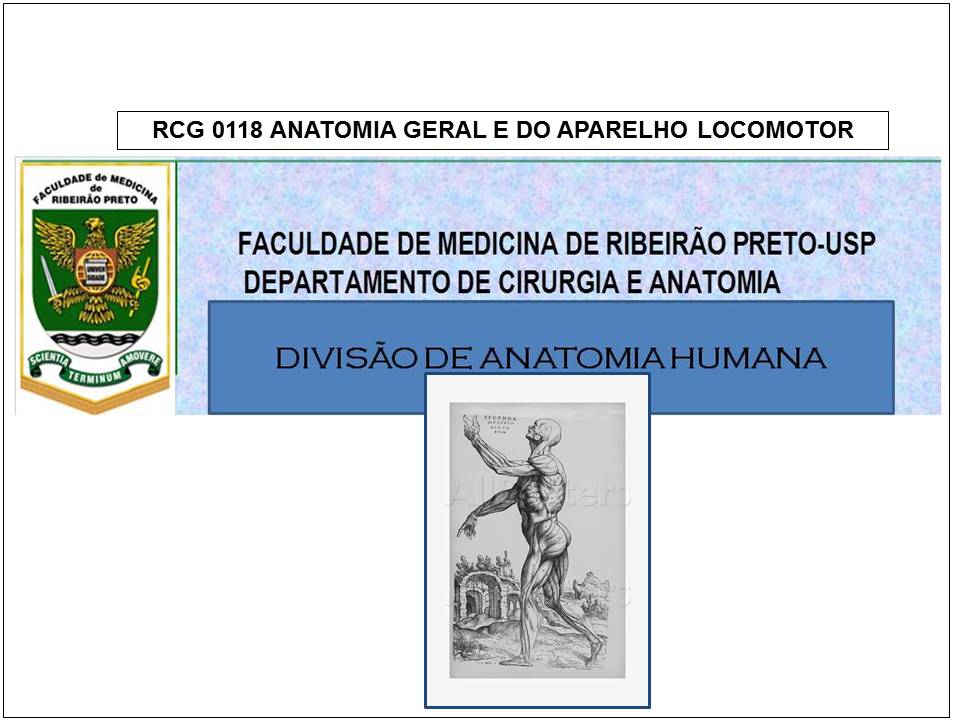 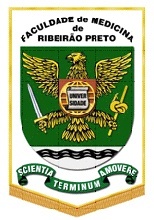 ANATOMIA SISTÊMICA
Sistema Nervoso
Prof. Dr. Luís Fernando Tirapelli
Origem e desenvolvimento do Sistema Nervoso
Tubo neural e cristas neurais
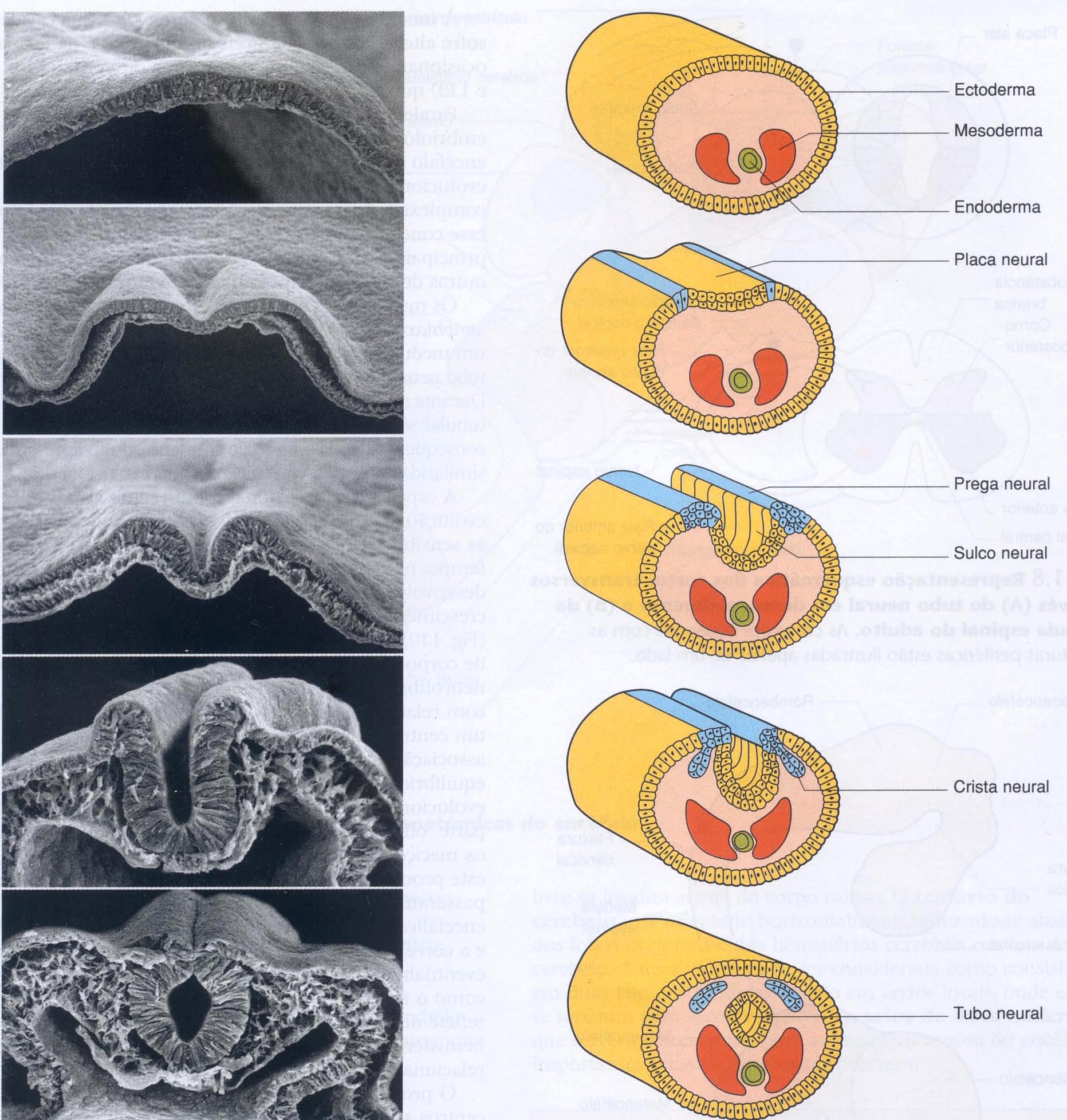 Origem e desenvolvimento do Sistema Nervoso
Vesículas primordiais
Flexura cefálica
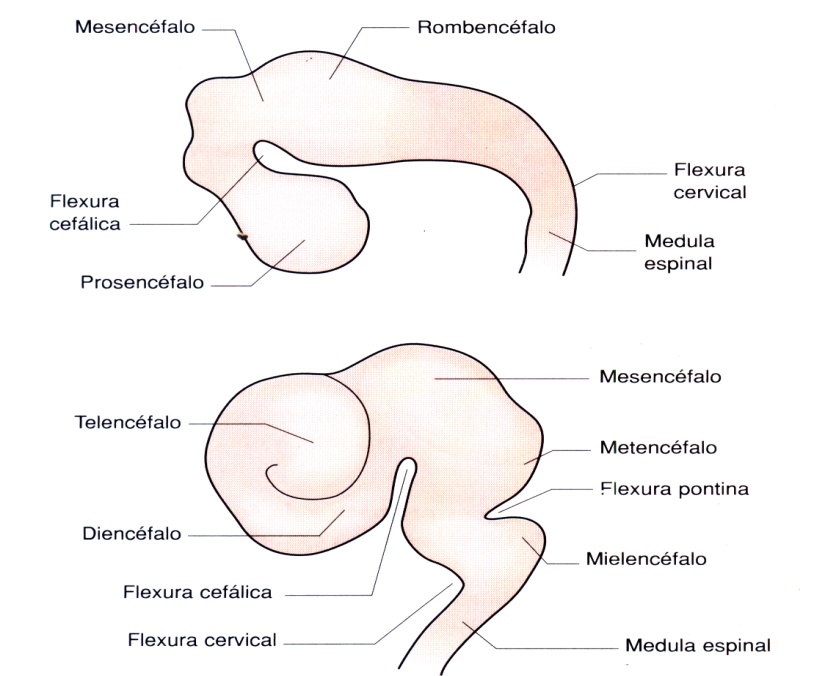 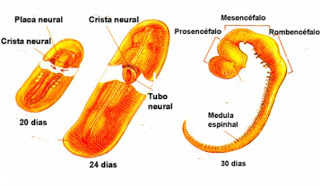 Divisão Anatômica
1) S.N.Central

 2) S.N.Periférico
1. Sistema Nervoso CentralEncéfaloMedula espinhal
Cérebro
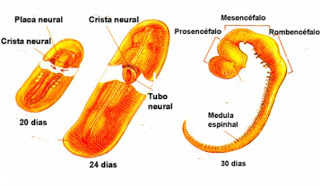 Cerebelo
TE
Meninges: dura-máter, aracnóide e pia-máter
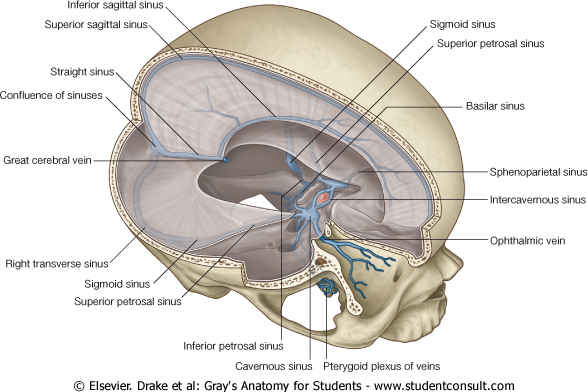 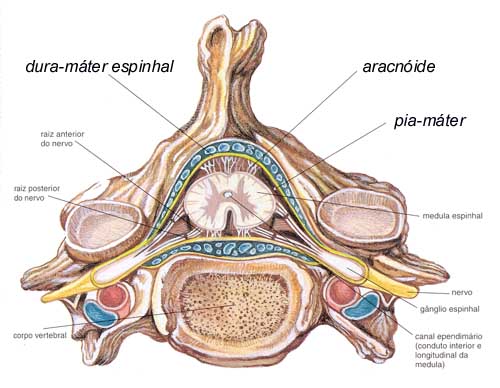 Espaço epidural
Espaço subaracnóideo - líquor
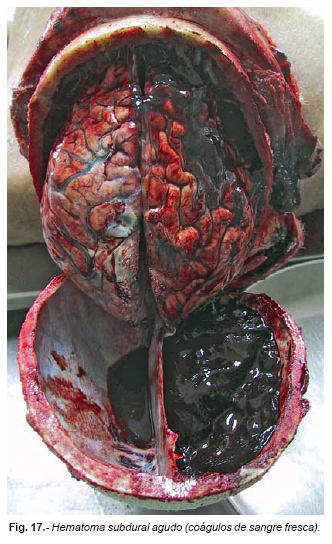 Hematoma epidural
Hematoma subdural
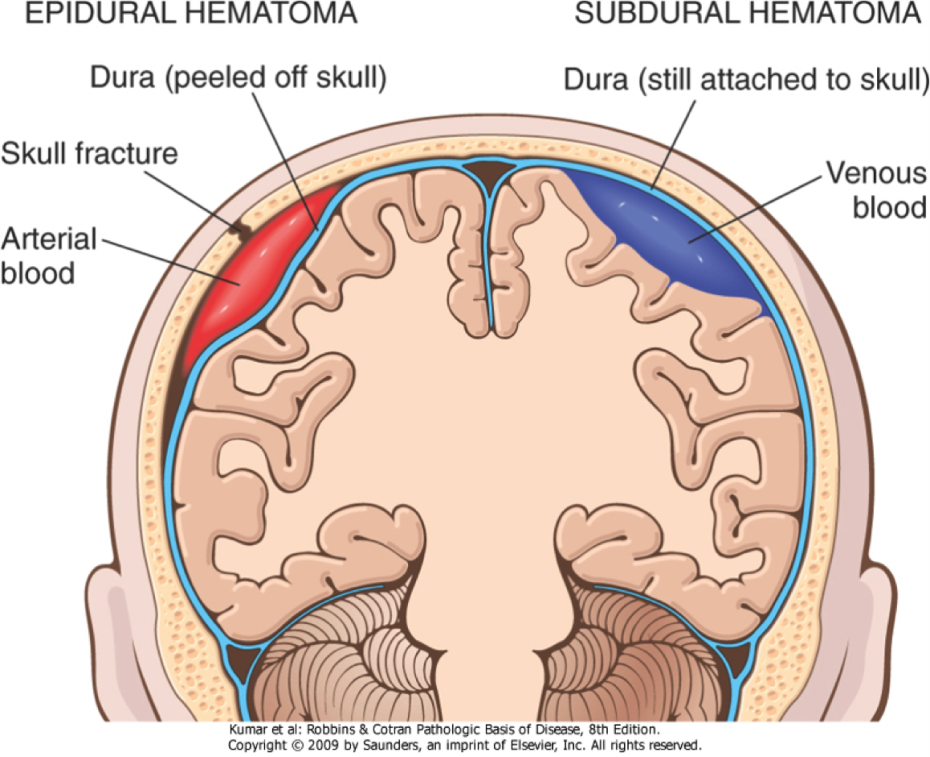 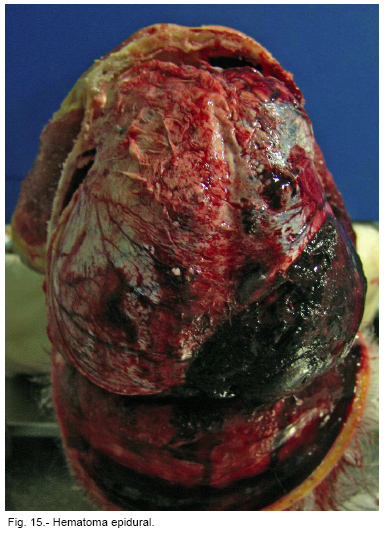 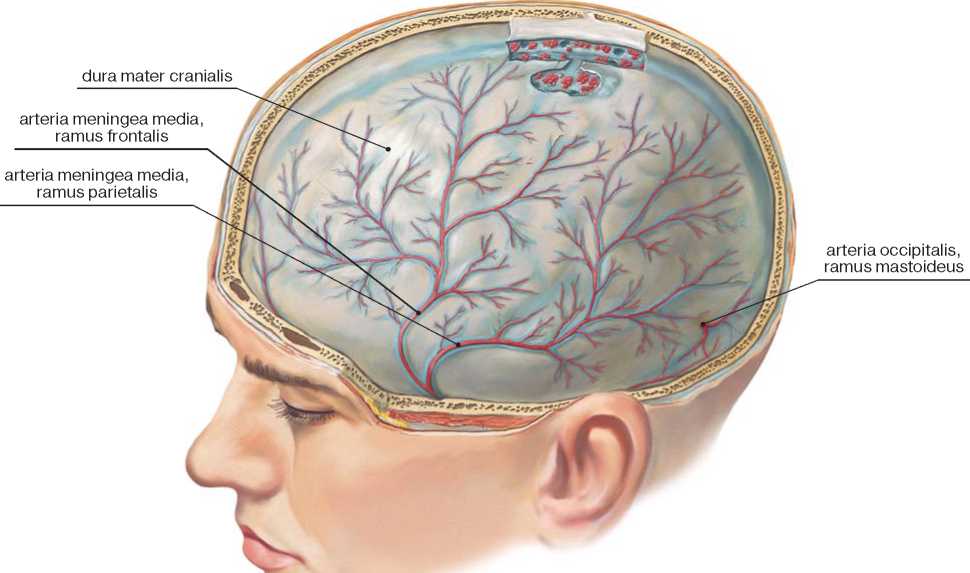 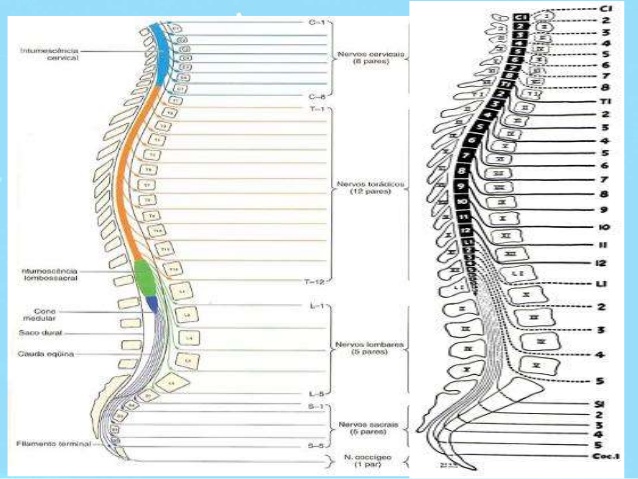 1.1. Medula Espinhal
Intumescências C e L
Regiões: C, T, L, S e Co
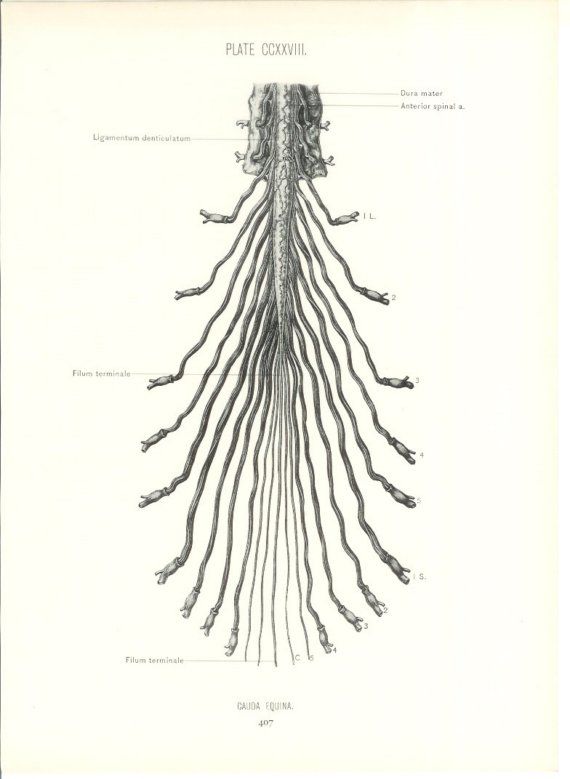 Cauda equina
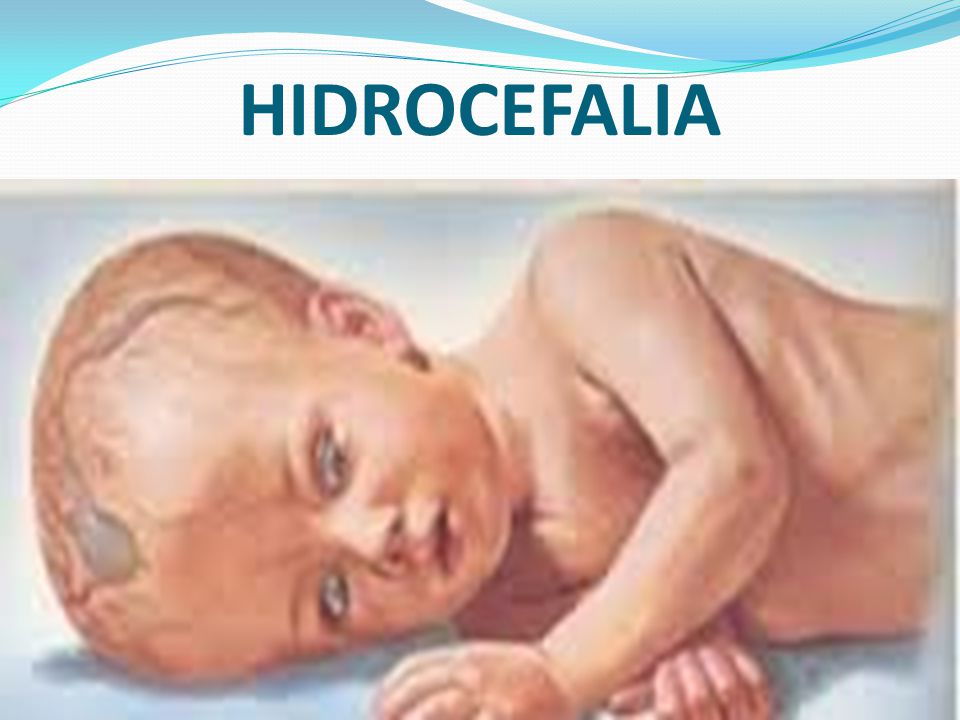 1.2. Encéfalo: cérebro, cerebelo e tronco encefálico
Plexos corióides  - Granulações aracnóideas
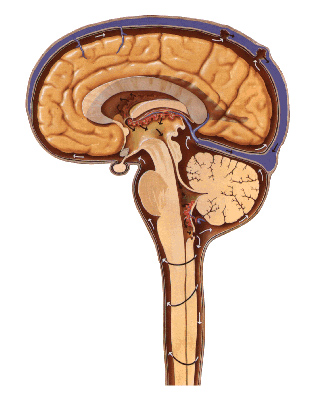 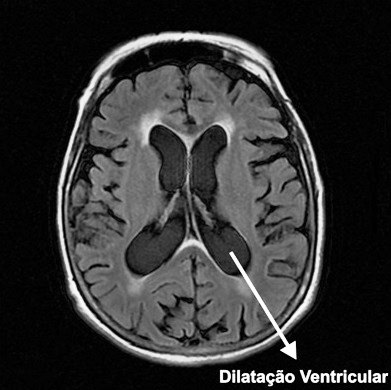 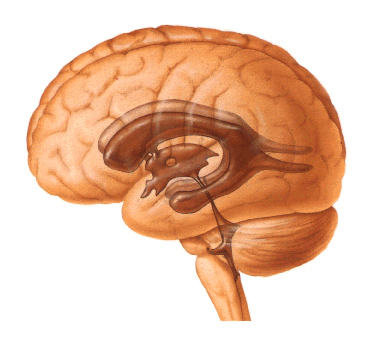 Ventrículos encefálicos: laterais D e E, III ventrículo, aqueduto cerebral e IV ventrículo
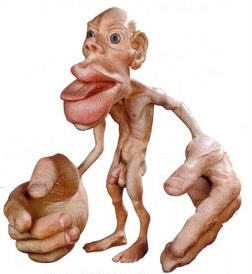 Lobos do telencéfalo
Áreas funcionais do telencéfalo
(de BRODDMANN)
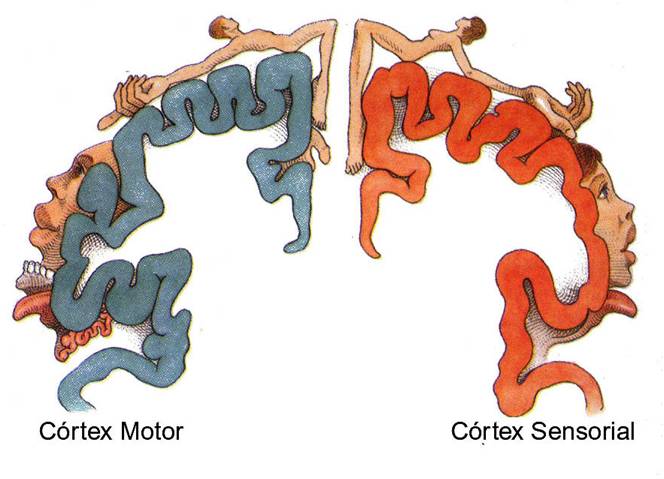 3,2,1
4
41,42
44
Irrigação do SNCCírculo arterial do cérebro = polígono de WillisSistema Carotídeo interno + Sistema vértebro-basilar
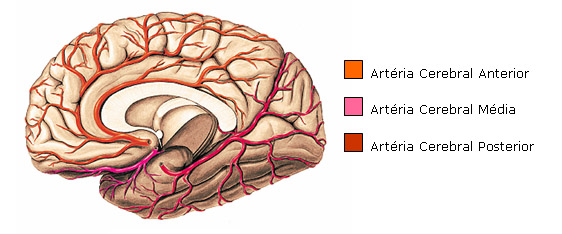 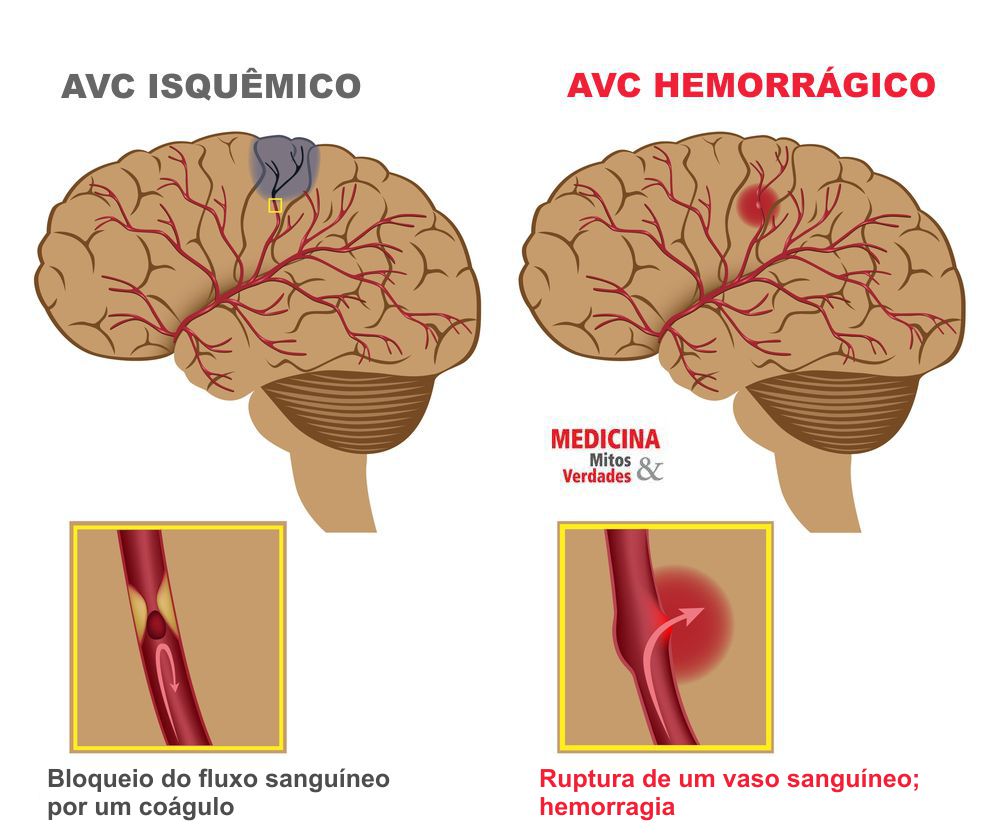 Face inferior
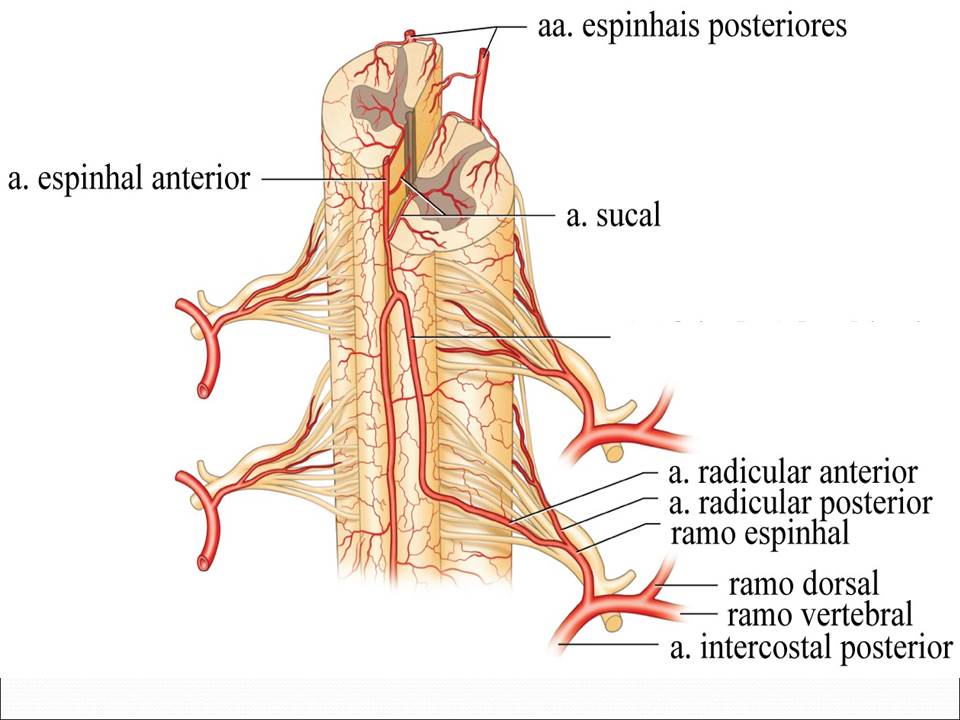 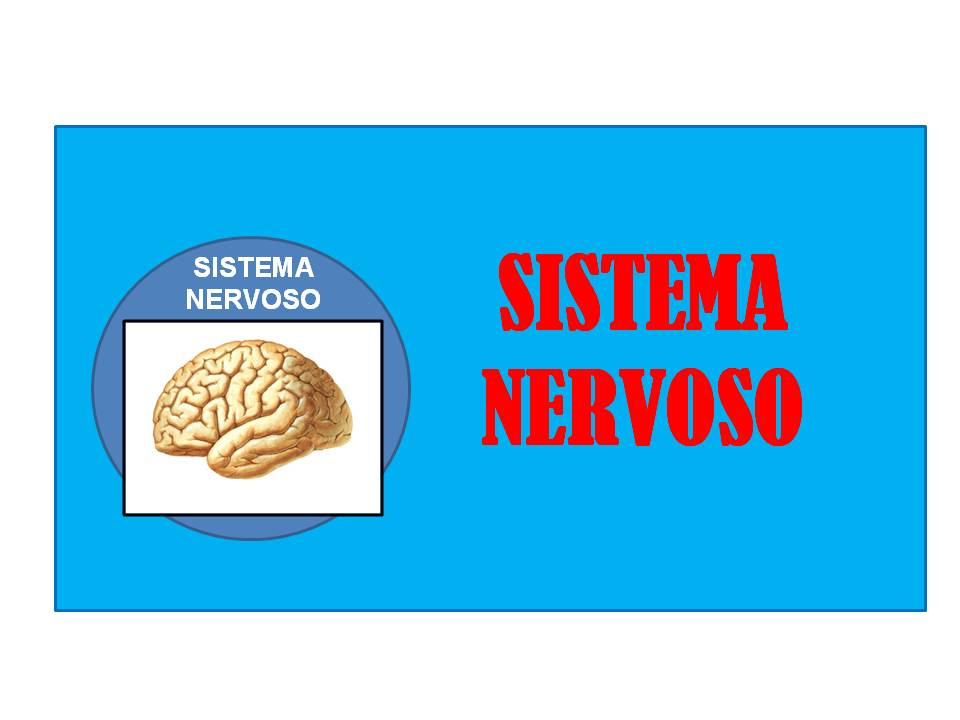 RESUMO
Divisão Anatômica do SN:
 Sistema Nervoso Central (medula espinhal + encéfalo).
REFERÊNCIAS BIBLIOGRÁFICAS
Aumüller, G. Anatomia. 1ª ed, Rio de Janeiro: Guanabara Koogan S.A., 2009.

Drake, R.L., Vogl, W., Mitchell, A.W.M. Gray׳s. Anatomia para estudantes. 
1ª ed. Rio de Janeiro: Elsevier Editora Ltda, 2005.

Gardner, Gray e O׳Rahilly. Anatomia. 
4ª ed, Rio de Janeiro: Guanabara Koogan S.A., 1978.

Moore, K.L.; Dalley, A.F. Anatomia orientada para a clínica. 
6ª ed, Rio de Janeiro: Guanabara Koogan S.A., 2011.

Snell, R.S. Anatomia clínica para estudantes de medicina. 5ª ed, Rio de Janeiro: Guanabara Koogan S.A., 1999.

Tirapelli, L.F.  Bases morfológicas do corpo humano. 1ª ed. Rio de Janeiro: Guanabara Koogan S.A., 2008.